Tilbury Douglas – CICC Catterick
Drop-in Sessions
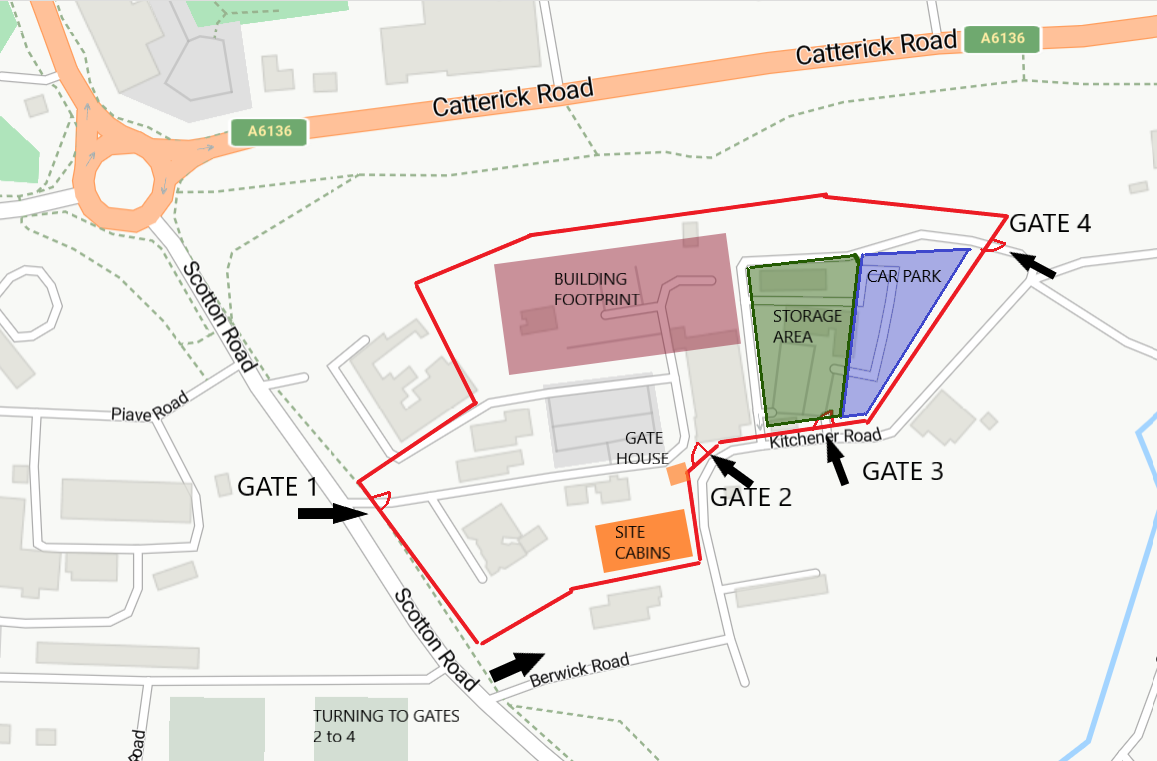 Parking for drop- in sessions